EHBO voor de biesboschgids                                                     januari 2023
ALGEMEEN
Let op gevaar ; voorkom zo mogelijk meer slachtoffers
Verplaats een slachtoffer zo nodig (vroeger: RAUTEK GREEP)
Blijf bij het slachtoffer; stel zo veel mogelijk gerust
Beoordeel toestand van het slachtoffer
Alarmeer zo nodig de hulpdiensten (zie de CALAMITEITENKAART)
112 bij: heftig bloedverlies, bewusteloosheid, botbreuken en ernstige allergie
Evt. Biesboschcentrum en/of familie van slachtoffer informeren
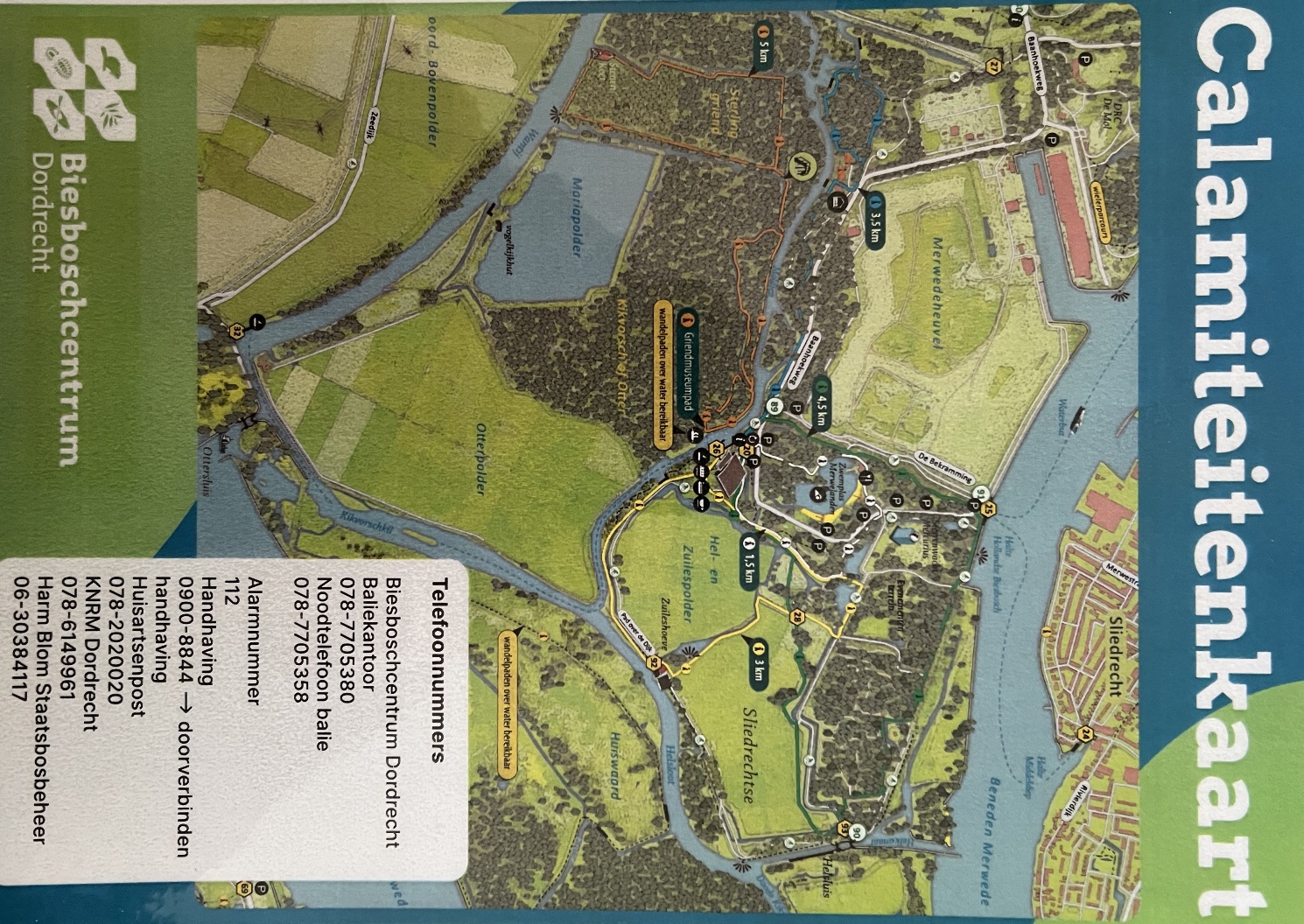 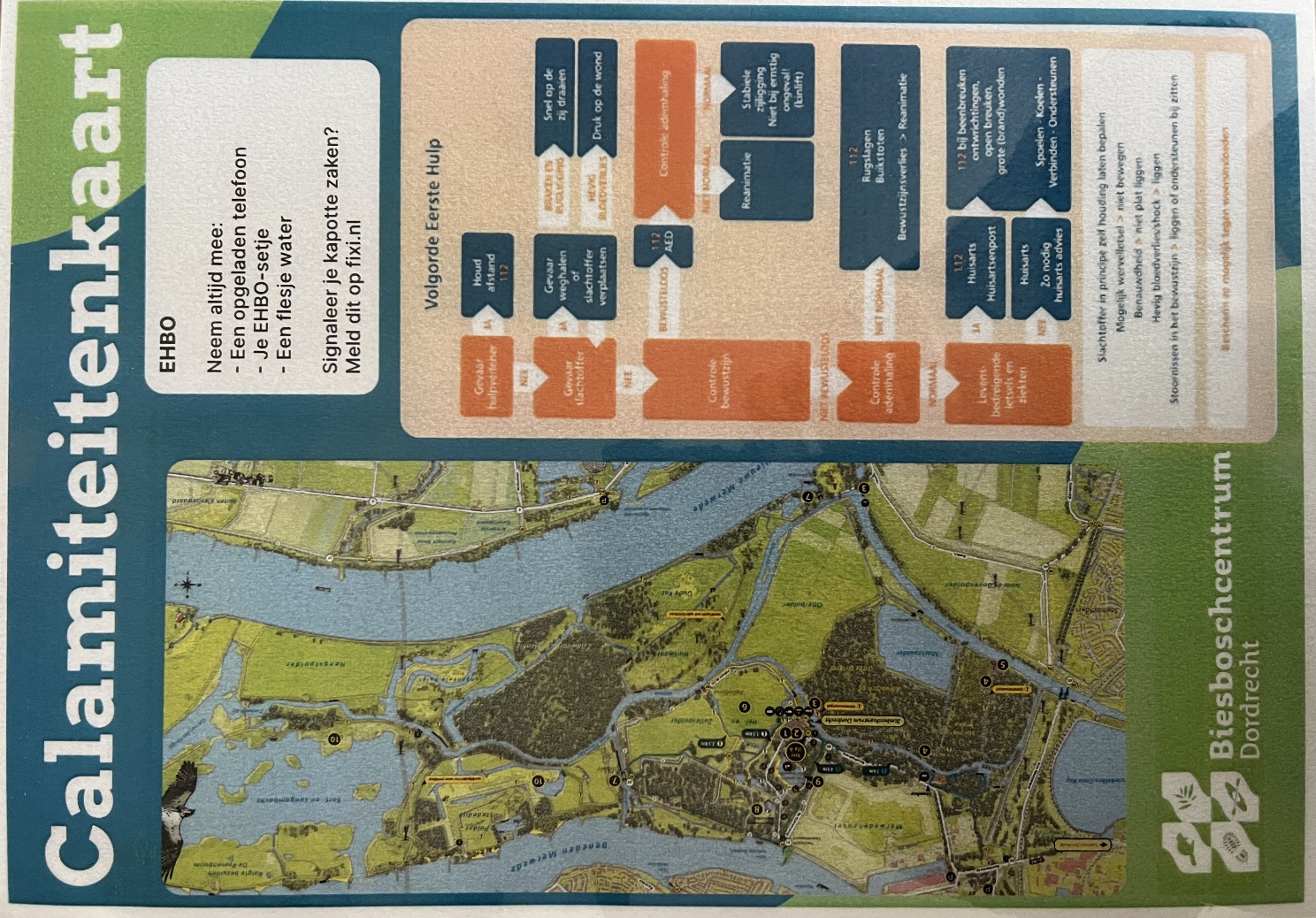 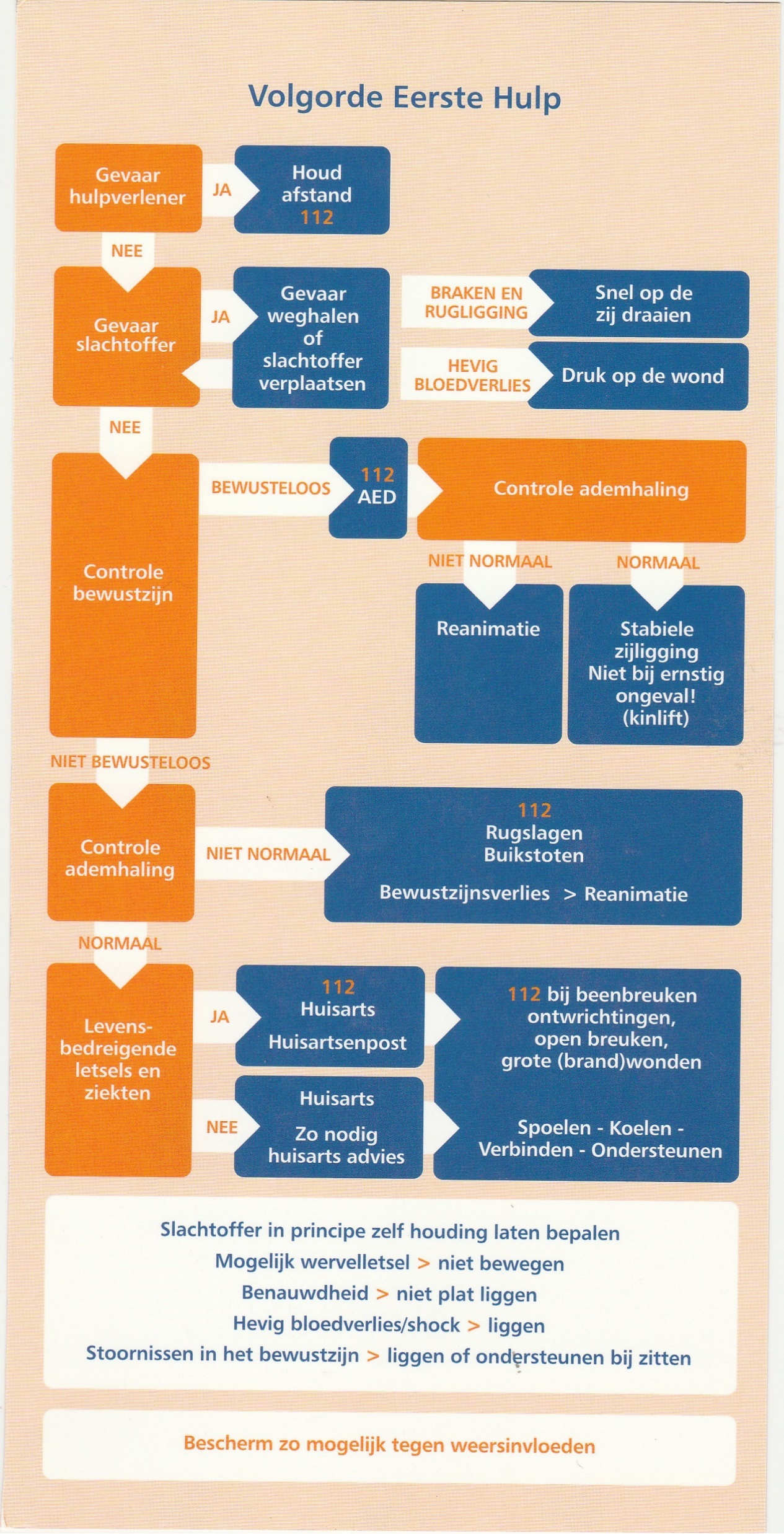 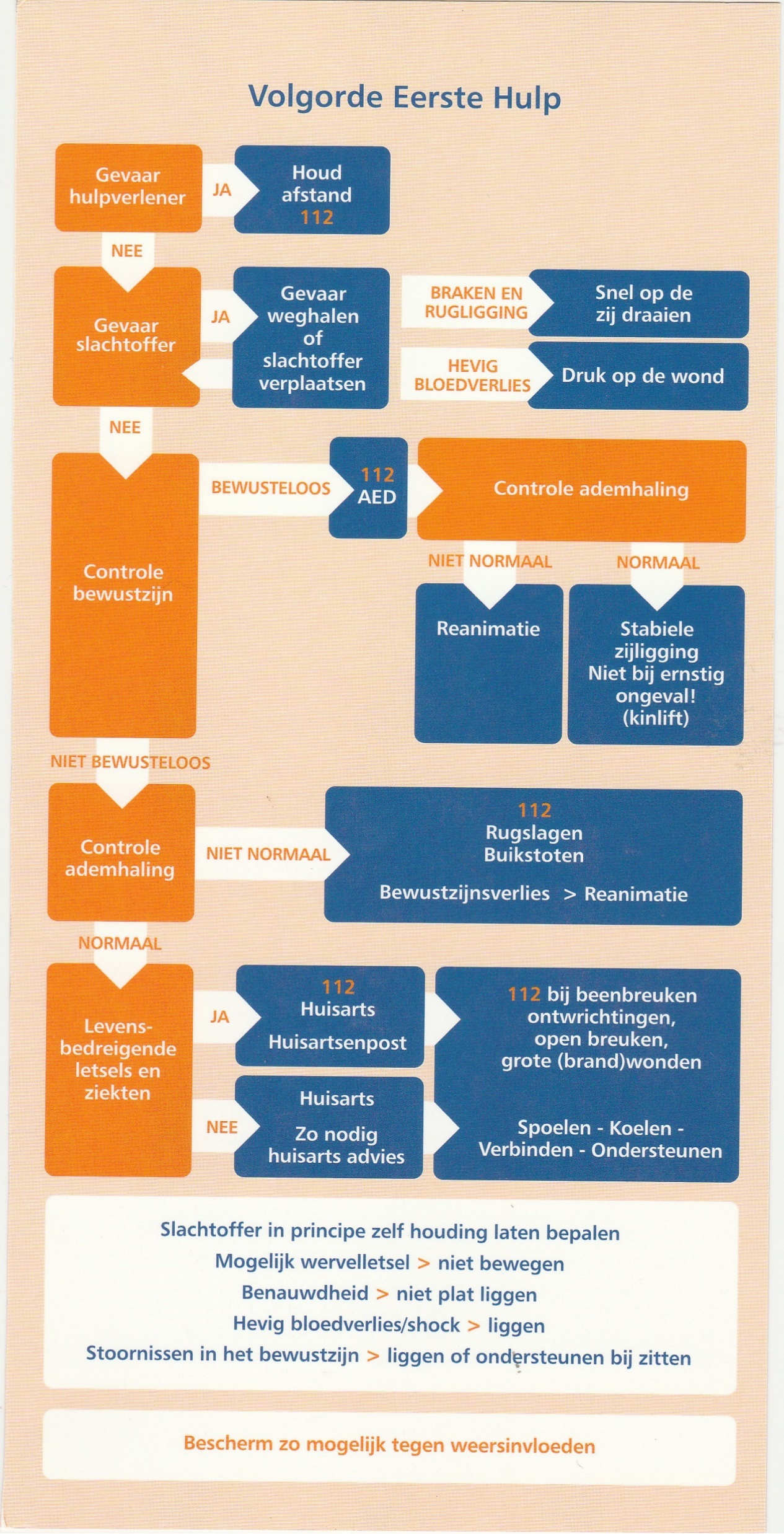 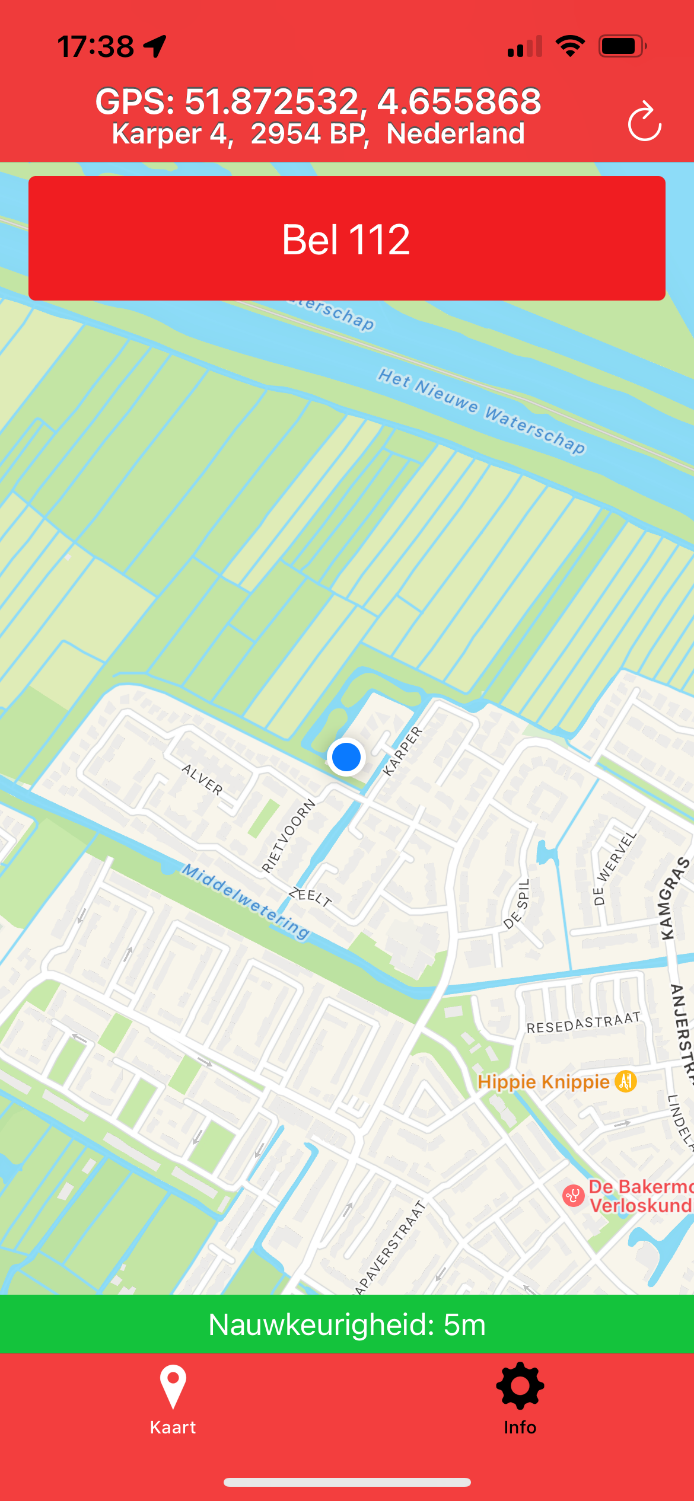 EEN SLIMME APP: 112 app
GRATIS!
INTERNET OP DE SMARTPHONE IS VEREIST
GOOGLE MAPS MOET AAN STAAN
MET ÉÉN DRUK OP DE KNOP VERBINDING MET  112
DE ALARMCENTRALE ZIET DAN  WAAR JE JE BEVINDT!
BELANGRIJKE  VUISTREGELS
Slachtoffer in principe zelf houding laten bepalen
Mogelijk wervelletsel : NIET BEWEGEN
Benauwdheid: NIET PLATLIGGEN  zo nodig  112!
Hevig bloedverlies:  112!  LIGGEN EN DRUKKEN OP DE WOND
Stoornissen in het bewustzijn: 112!  LIGGEN OF ONDERSTEUNEN BIJ ZITTEN
Beschermen tegen weersinvloeden:  ISOLATIEDEKEN!
Braken en rugligging:  SNEL OP DE ZIJ DRAAIEN
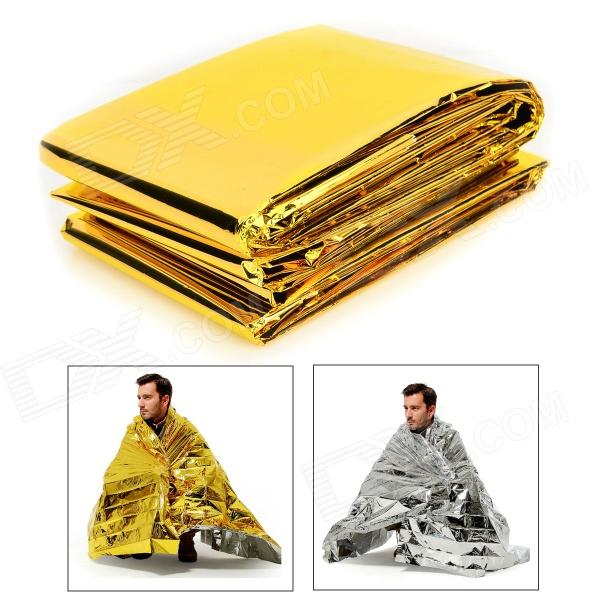 Reddingsdeken(isolatiedeken)
Onderkoeling:   goud buiten
Oververhitting: zilver buiten

Brandbaar!
Geleidend: niet bij onweer!
IN DE RUGZAK !
EHBO –tasje
OPGELADEN MOBIELE TELEFOON 
                       INTERNET: GOOGLE MAPS
                       112 APP   en   RODE KRUIS EHBO APP
OUDE SCHONE THEEDOEK
FLESJE WATER
PAAR TABLETTEN DEXTROPUR en PARACETAMOL
CALAMITEITENKAART
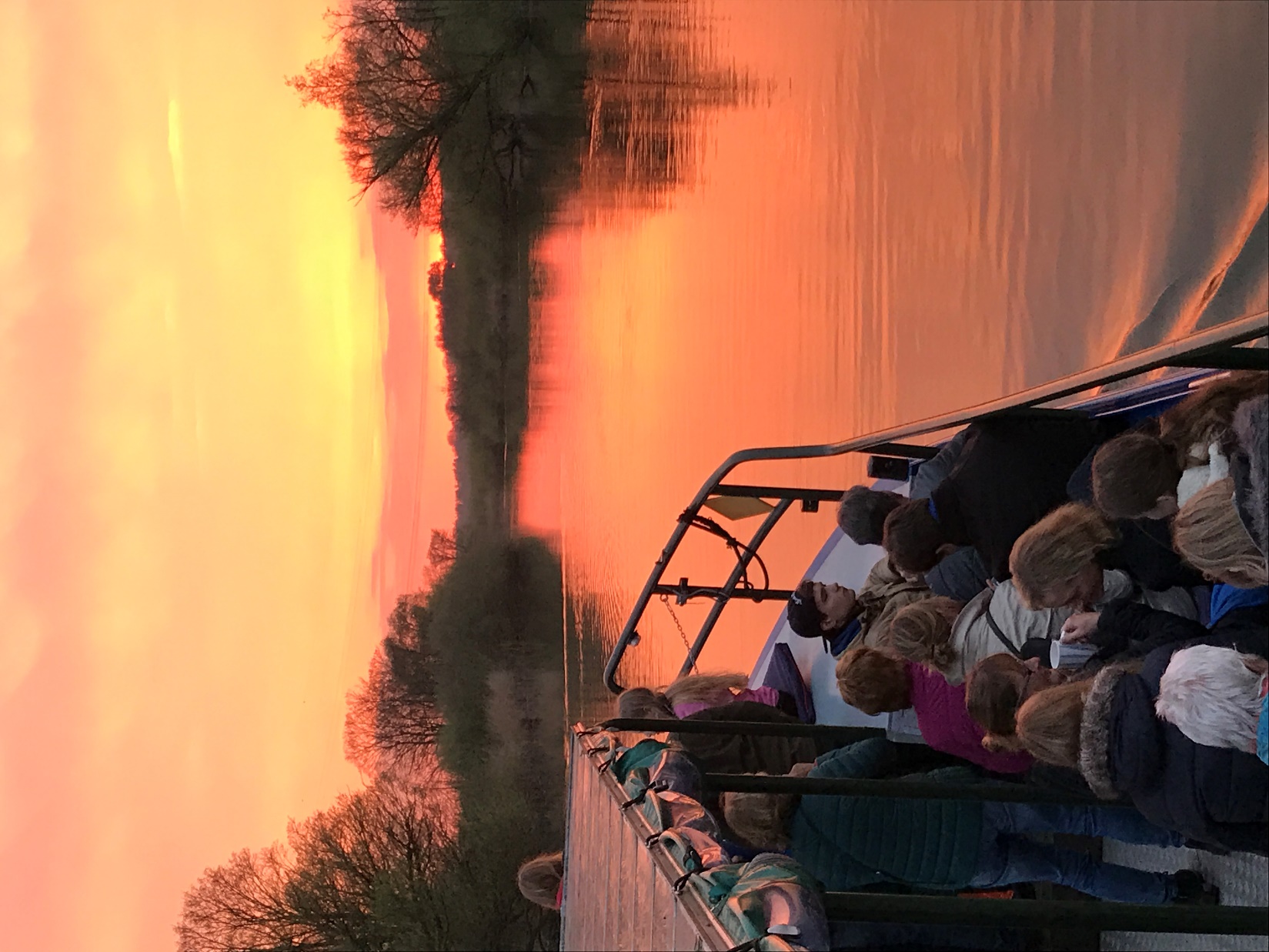 VERSLIKKING OP DE STERLINGDREIGENDEVERSTIKKING
DREIGENDE VERSTIKKING
Aansporen tot hoesten
Bij ernstige benauwdheid:  112!
5 klappen op de rug (voorovergebogen houding)
5 buikstoten (vroeger: HEIMLICH HANDELING)
Geen resultaat:  112 !
Afwisselend 5 klappen rug en 5 buikstoten
GESTRUIKELD IN FLUISTERBOOTWOND arm of been
WONDBEHANDELING
Slachtoffer drukt zo mogelijk zelf met steriel gaas op de wond
Bij heftige bloeding:  112 !
Schoonmaken wond (reinigingsdoekje; water uit flesje)


KLEINE WOND:
Pleister of hechtstrip
Eilandpleister
Wondsnelverband  


FLINK BLOEDENDE WOND:
Wonddrukverband
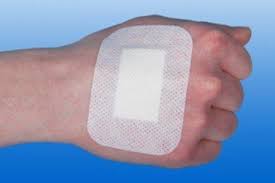 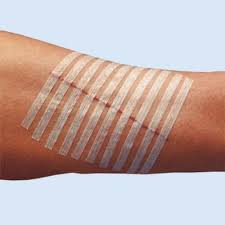 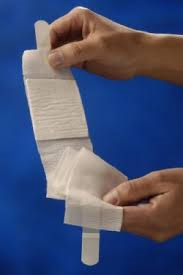 GEVALLEN MET HOOFD OP IJS  BEWUSTELOOS?
BEWUSTELOOS
Definitie: reageert niet op aanspreken en op schudden van schouder
Bij buikligging: DRAAIEN OP DE RUG!
Bel zelf of laat 112 bellen    Luidspreker aan     AED laten halen z.m.
Ademt het slachtoffer ? HOOFD KANTEL / KIN LIFT
Zo ja: STABIELE ZIJLIGGING 
Zo nodig verplaatsen
Ademhaling blijven controleren (iedere minuut)
Zo nodig reddingsdeken (isolatiedeken) gebruiken
Geen ademhaling: start reanimatie  112!   ANDERE CURSUS!
UIT DE BOOM GEVALLEN      ARM GEBROKEN?
MOGELIJKE BOTBREUK ARM
Zelf arm laten ondersteunen
Fixatie arm aan/tussen bovenkleding slachtoffer
Geen mitella meer gebruiken
Meelopen met slachtoffer aan gewonde zijde

Mitella kan voor andere zaken gebruikt worden (wonddrukverband, hevige slagaderlijke bloeding en als ondergrond)
Vinger bekneld
LETSEL VINGERTOP
LETSEL VINGERTOP
Schoonmaken wond
Vingertoppleister 
Steriel gaasje waarover een vingerbob
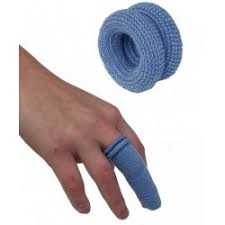 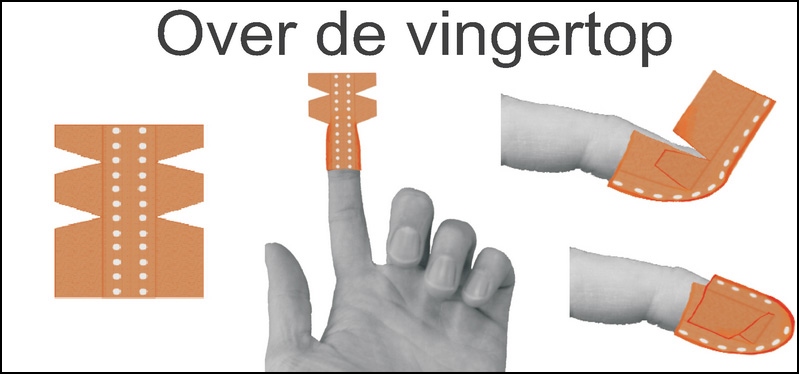 Oefenen!


Om scherp te blijven
OEFENEN !          2 x 30 minuten !
IN DE VERGADERRUIMTE BOVEN
Klappen op de rug en buikstoten (bij dreigende verstikking)
Wondsnelverband / wonddrukverband (met mitella)
Vingertopverband (met vingerbob)

IN DEZE RUIMTE
Verplaatsen slachtoffer
Van buik naar rugligging / controle ademhaling / alarmering / stabiele zijligging
NOG ENKELE AANDACHTSPUNTEN
pauze
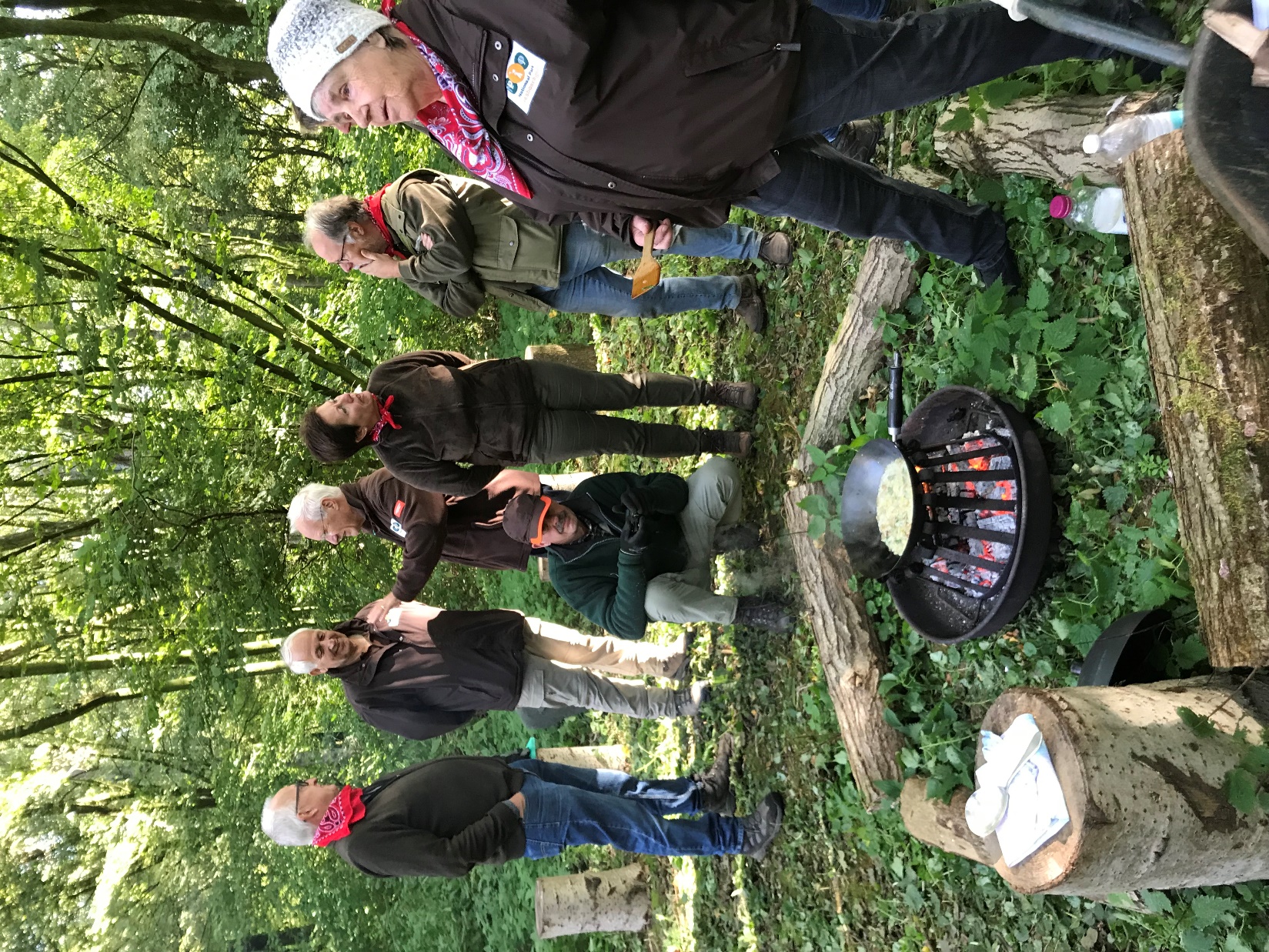 LAWAAISAUS OVER EEN HAND

BRANDWOND
BRANDWOND
10 minuten koelen in water ( bij intacte huid mag dat uit de sloot)
Vastzittende kleding laten zitten
Sieraden verwijderen
Blaren heel laten
Losjes verbinden met niet-klevend compres
neusbloeding
SPONTAAN
Hoofd licht voorover
Eerst goed snuiten
10 minuten neus dicht drukken onder het neusbeen
TRAUMA
Niet laten snuiten
Zo mogelijk 10 minuten dicht drukken

Geen resultaat:  naar huisarts of SEH
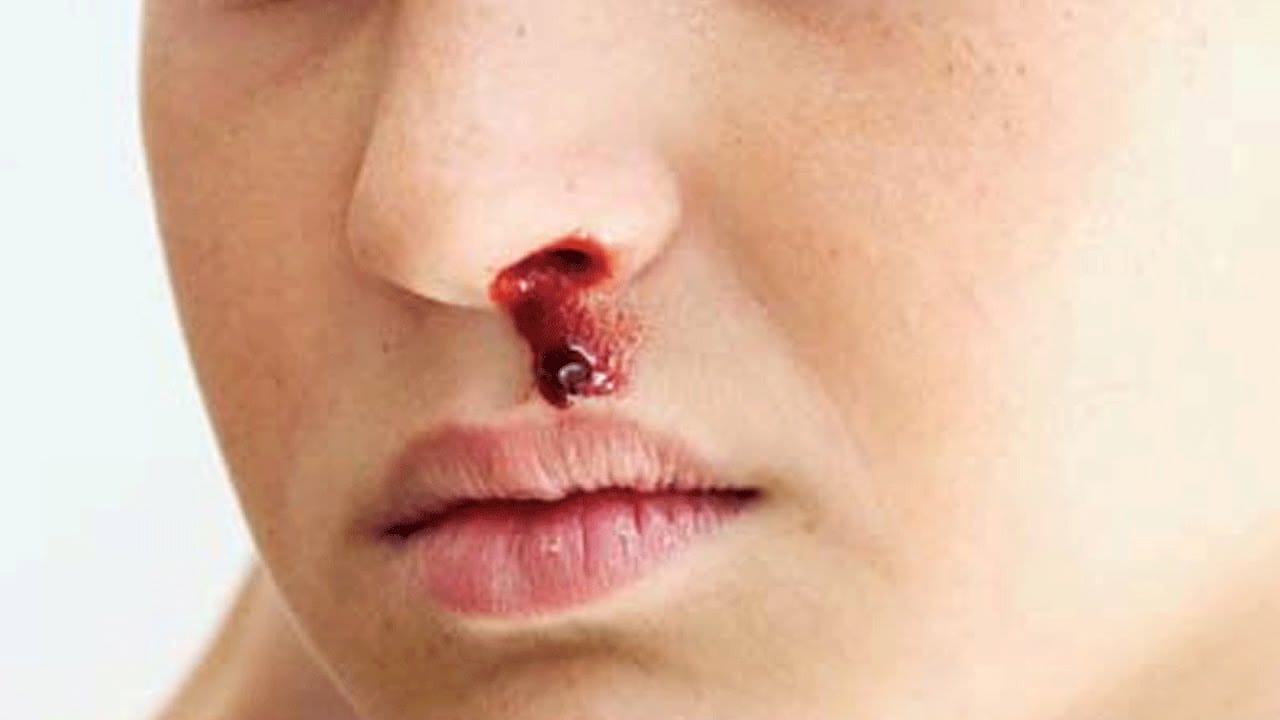 REUZENBERENKLauw
Afspoelen met veel water (evt. uit sloot)
                  Losjes afdekken tegen de zon
                  Een week niet blootstellen aan zonlicht
                  Zo nodig naar huisarts
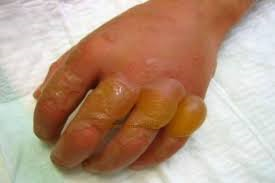 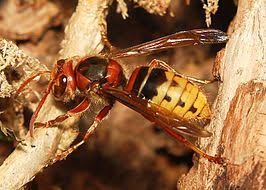 INSEKTENSTEKEN
STEEK BIJ, WESP OF HOORNAAR
Is er een bekende allergie?
In de mond / keel: 112!
Heeft slachtoffer een  adrenalinepen (epipen)?
Heftige reactie: 112 !
Angel (bij) verwijderen met nagel evt. pincet
10 minuten nat kompres (mitella)
Antiallergisch zalfje
TEEK
Zit de eerste uren nog niet vast
Verwijderen met kleefpleister
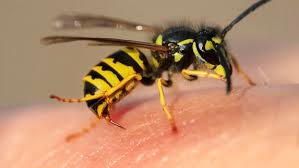 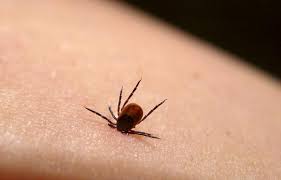 TE WATER GERAAKT
ONDERKOELING
WIKKELEN IN ISOLATIEDEKEN MET GOUDKLEURIGE ZIJDE NAAR BUITEN
OOK HET HOOFD!
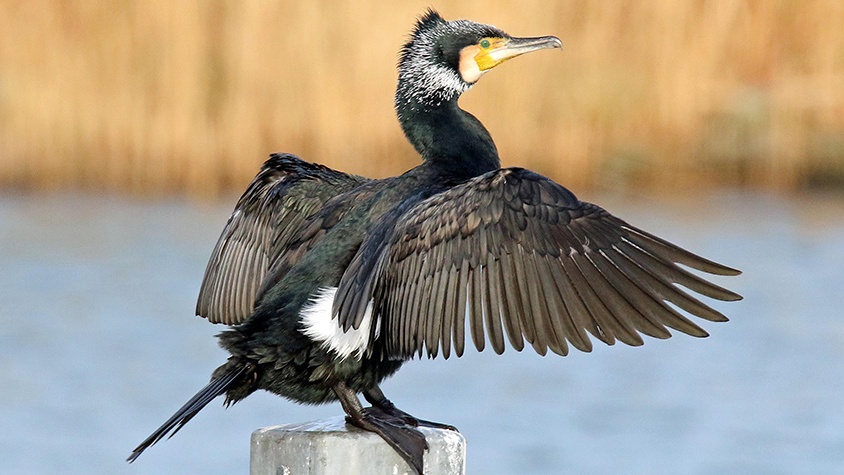 OVERVERHITTING (hitteuitputting)
Uit de zon
Schaduw scheppen met isolatiedeken (zilveren kant buiten)
Warme kleding uit
Koelen met natte compressen (hals, oksels, liezen en knieholtes)

Bij bewustzijnsstoornis en/of moeite met ademen: 112 !
ALLERGIE VOOR NOTEN
Mogelijke (kruis)allergie voor de zaden van de SPRINGBALSEMIEN
Dus uitvragen!
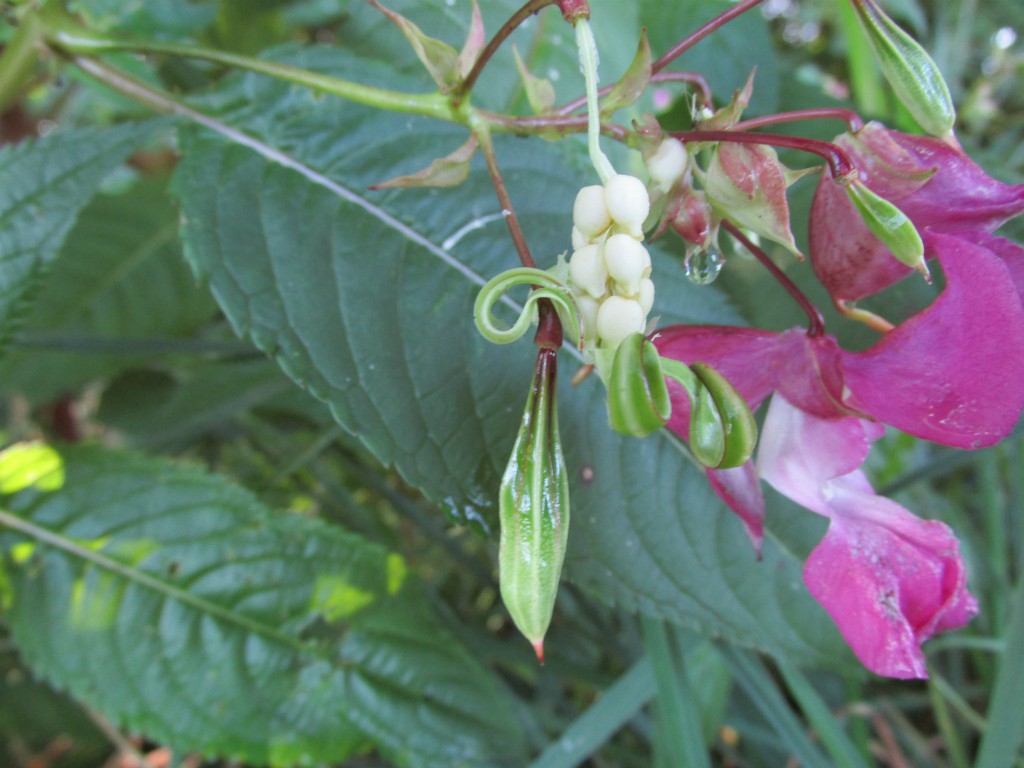 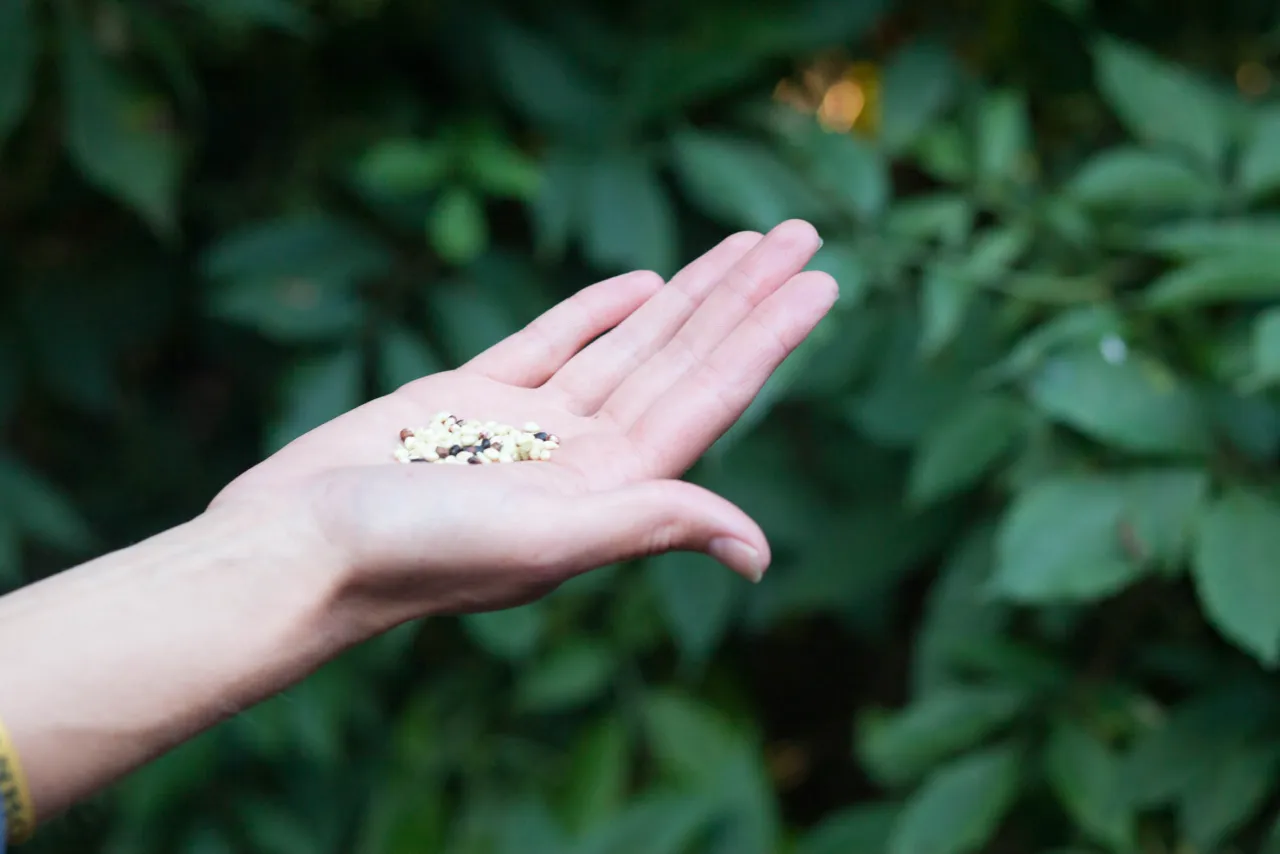 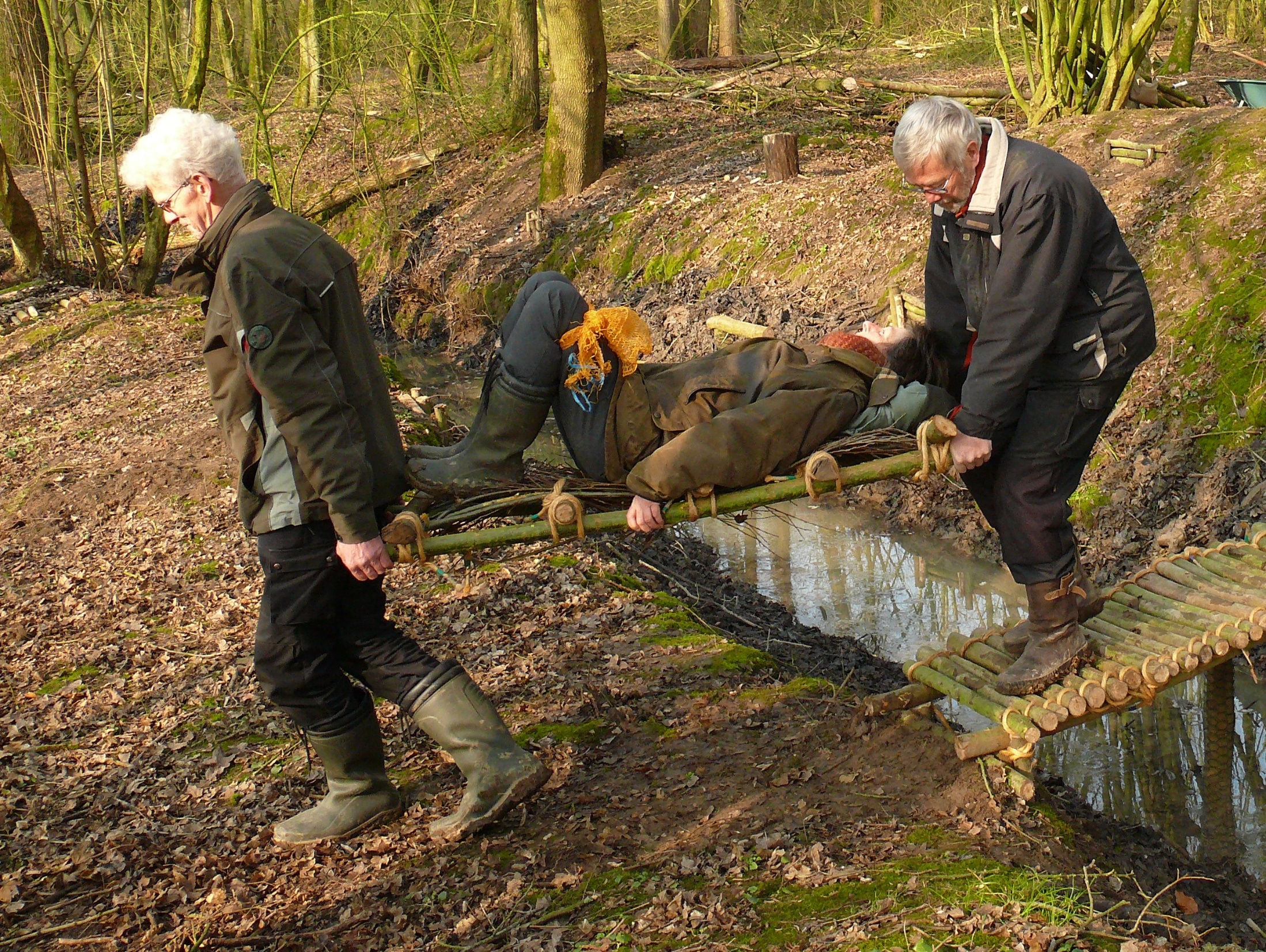 GEEN EHBO-SETJE AANWEZIG?
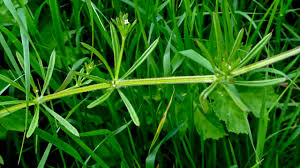 weegbreeblad                                                   kleefkruid
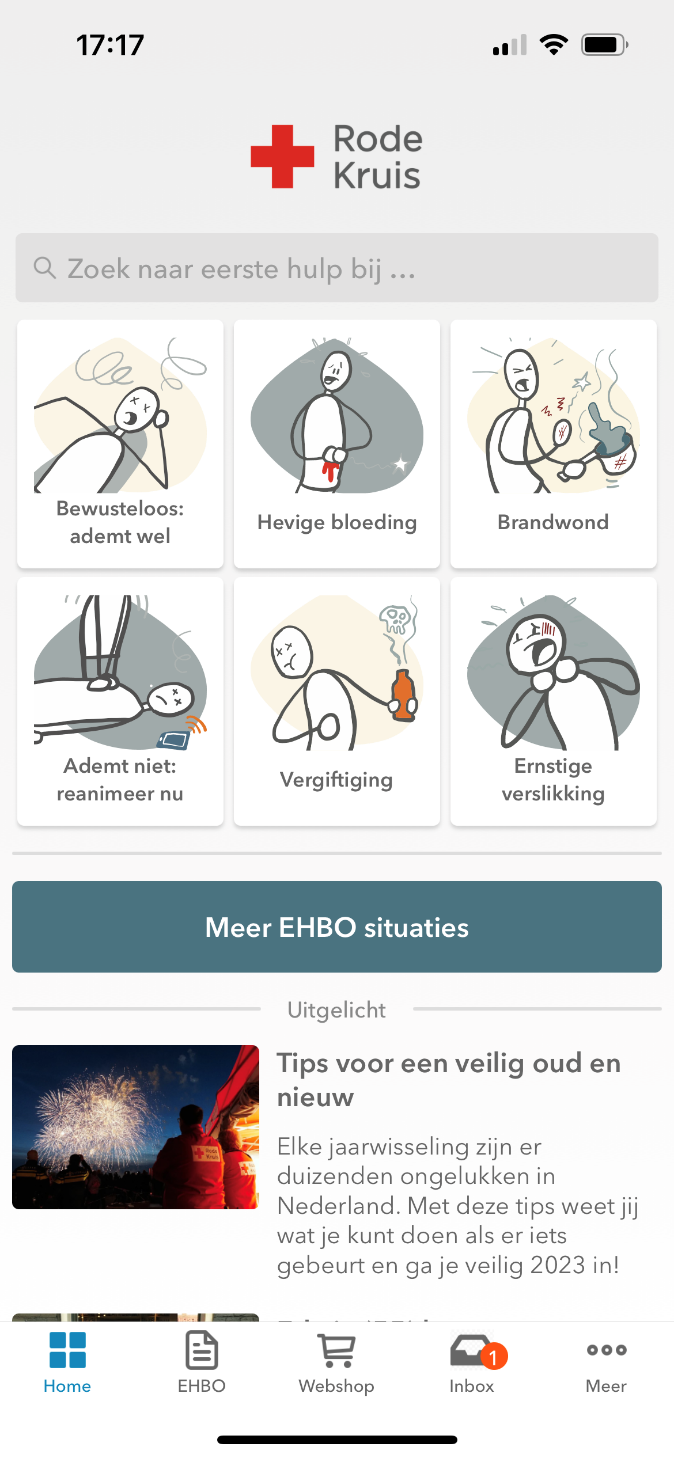 RODE KRUIS  EHBO  APP
(gratis)

GESPROKEN INSTRUCTIE BIJ ERNSTIGE ZAKEN

GESCHREVEN INSTRUCTIE BIJ DIVERSE SITUATIES

VERWIJZING NAAR ONLINE CURSUSSEN
               (EHBO outdoor  :  15 euro)
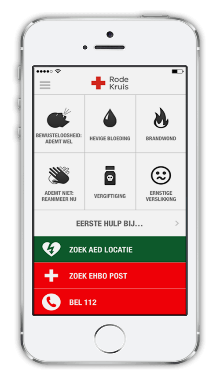 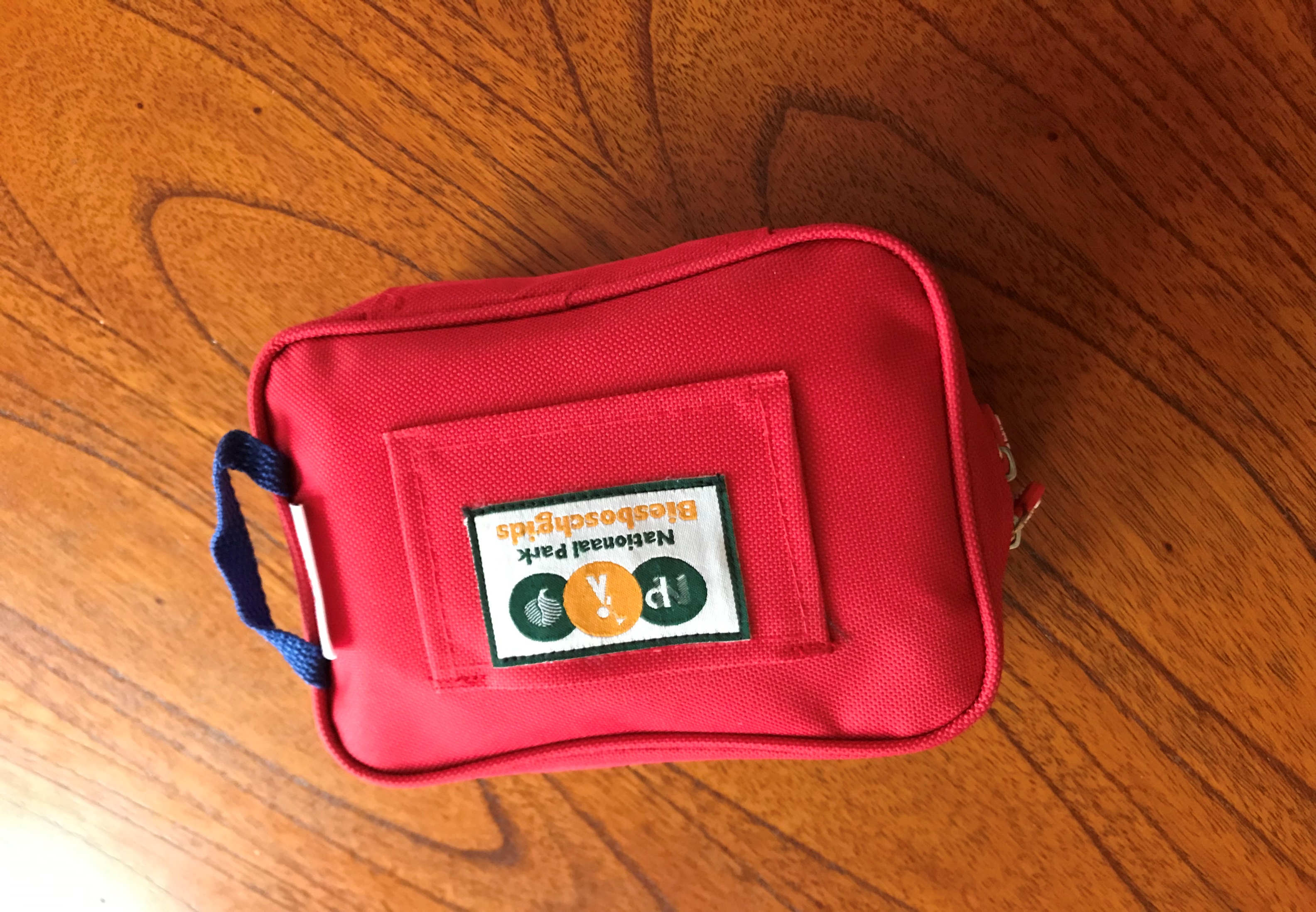 EHBO - set
2 x Gaaskompressen 5 x 8,5 cm
1 x Zalfgaaskompres 7,5 x 10 cm
6 x Wondhechtstrips
12 x Pleisterstrips
1 x  Hechtpleister 1 m x 1,25 cm
1 x Wondsnelverband nr 2  6 x 8 cm (worden er 3)
1 x Mitella
1 x Isoleerdeken
2 x Elastische fixatiewindsel 4 m x 6 cm (gaan eruit)
1 x Wegwerphandschoenen (paar)
1 x eilandpleister 8 x 10 cm
1 x Niet verklevend wondcompres 10 x 10 cm
4 x Alcoholdoekjes en 1 x Reinigingsdoekje  (worden vervangen door  1 flacon Hibicet)
1 x splinterpincet en 1 x verbandschaartje
1 x Vingerbob
1x  Ideaal windsel 5 m x 8 cm
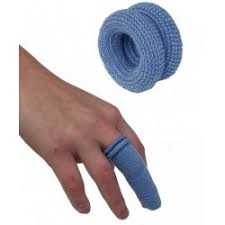 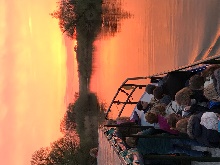 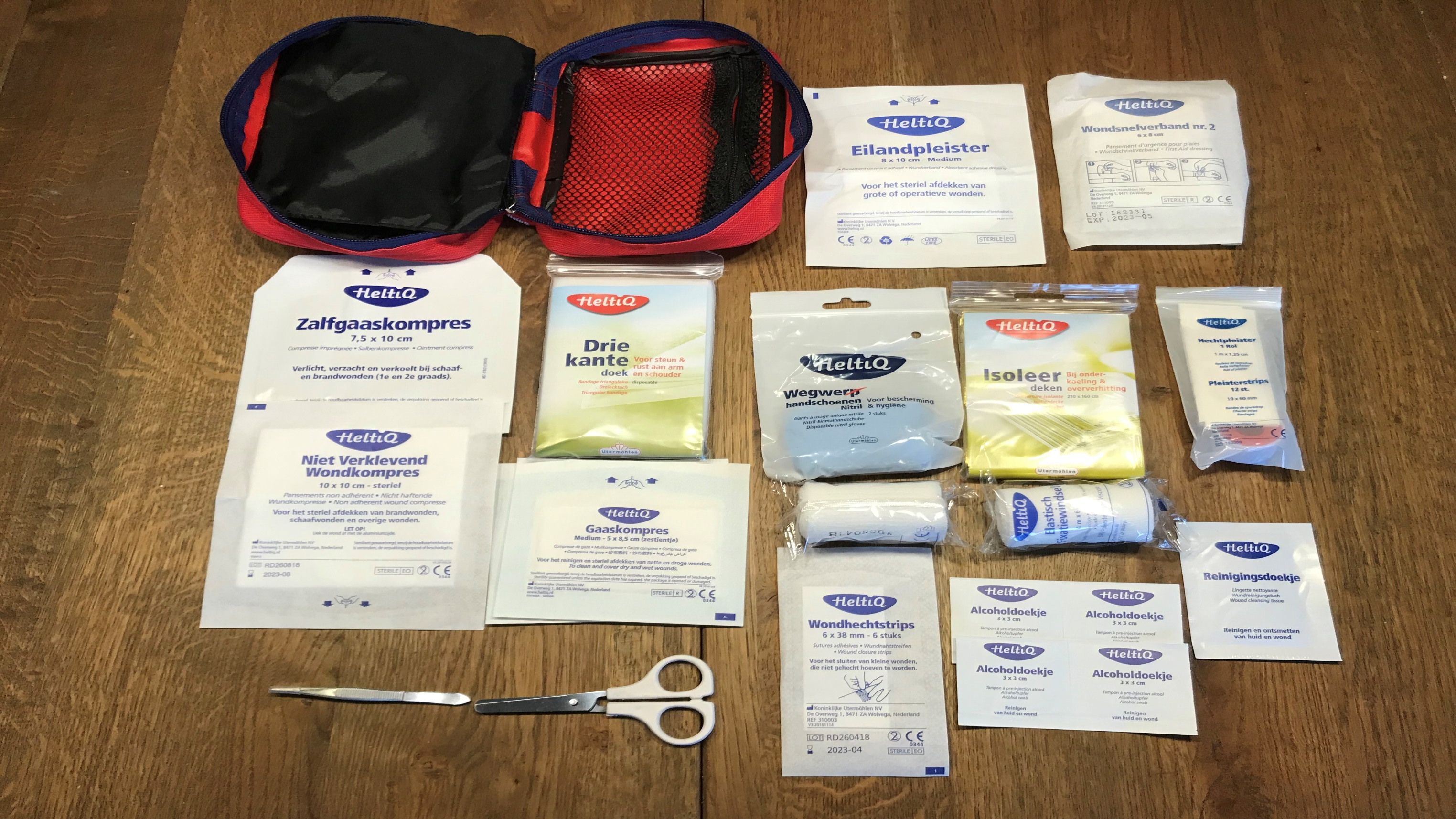 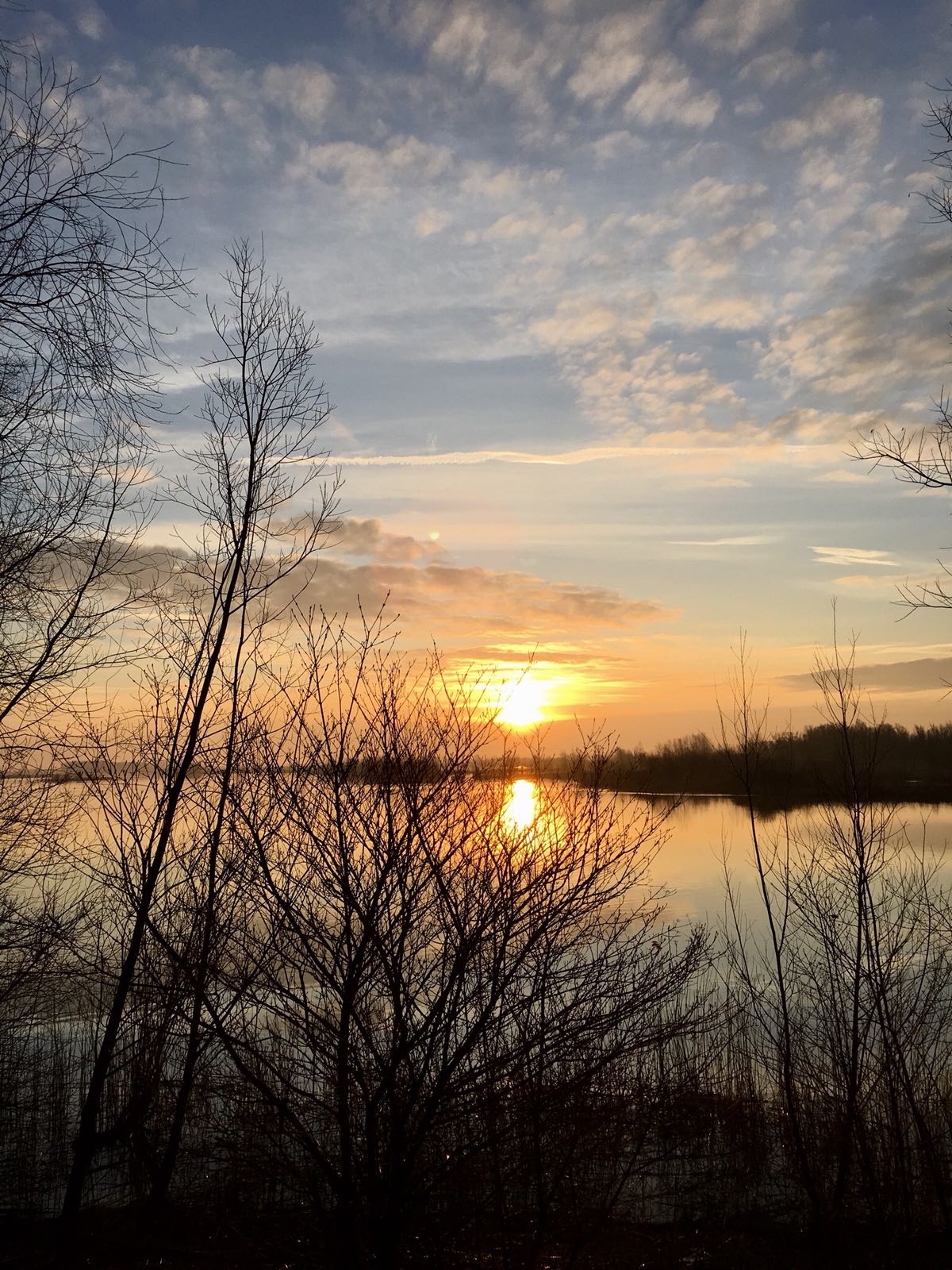 EINDEBEDANKT VOOR DE INZET!VEILiGE TOCHTEN GEWENST!WEL THUIS !